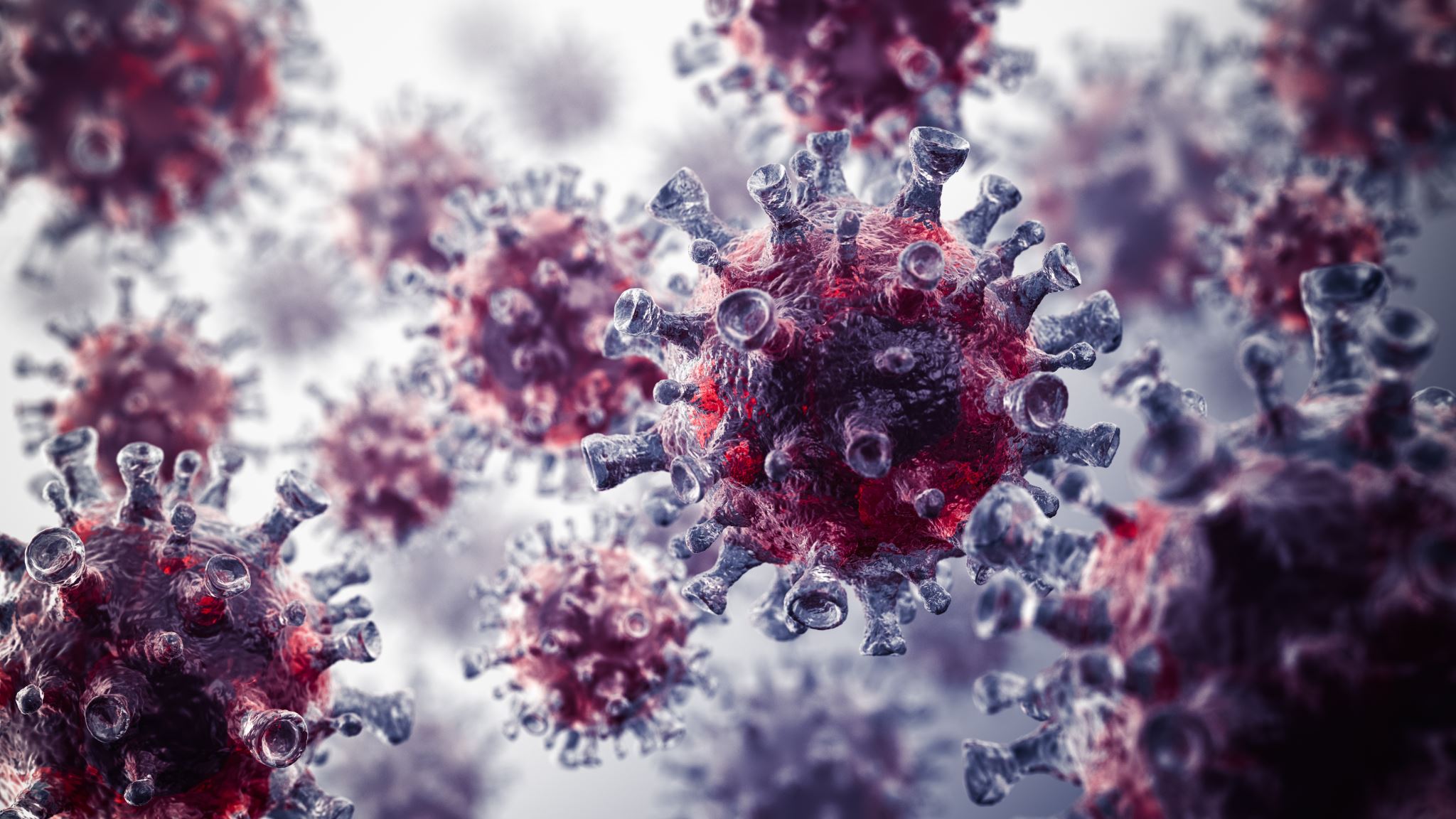 HIV Trends in LA During and Post PandemicHow Can Louisiana Improve?
Eva Mace
Louisiana State University Health Sciences Center – New Orleans
AmeriHealth Caritas Louisiana
Background
Patients with HIV rely heavily on Medicaid 
HIV rates in LA are some of the highest in the nation although Medicaid expansion has been implemented
HIV is preventable and treatment is available to reduce morbidity and mortality as well as decrease transmission
[Speaker Notes: Patients with HIV rely heavily on Medicaid from this graph, you can see that 45% of HIV care and tx nationally is covered my Medicaid 
HIV is rates in LA are some of the highest in the nation despite the fact Medicaid expansion has been implemented
HIV is preventable and treatment is available to reduce morbidity and mortality as well as decrease transmission]
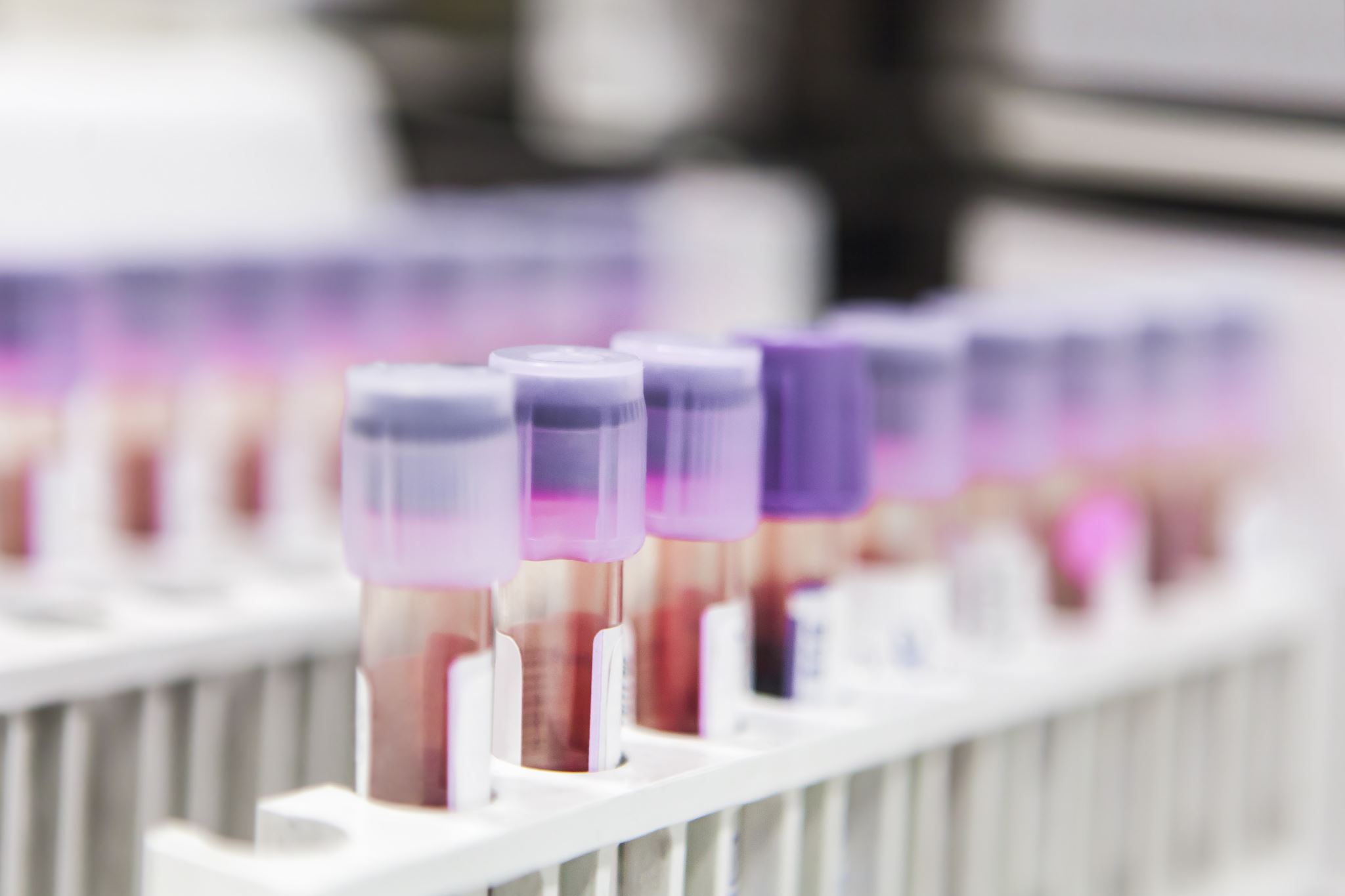 Medicaid’s Goal
81.65% of patients with HIV to be within the compliant population

Compliant Population 
The percentage of members ages 18 and older with a diagnosis of Human Immunodeficiency Virus (HIV) who had a HIV viral load less than 200 copies/mL at last HIV viral load test during the measurement year.
< 200 copies/mL is the clinical threshold for PWH to be considered undetectable 

Undetectable= Untransmittable!!!
[Speaker Notes: Medicaid’s Goal
81.65% of patients with HIV to be within the compliant population

Compliant Population 
The percentage of members ages 18 and older with a diagnosis of Human Immunodeficiency Virus (HIV) who had a HIV viral load less than 200 copies/mL at last HIV viral load test during the measurement year.
< 200 copies/mL is the clinical threshold for PWH to be considered undetectable 

Undetectable= Untransmittable!!!]
Pre pandemic Statisticsfor Louisiana
HIV diagnosis by Region1
[Speaker Notes: -Here I am showing some regional prepandemic statistic for LA from 2017-2019. This is percentage of new HIV diagnosis by region. 
-Throughout this period it remained steady with region 1 consistently the highest with apx 29% of new cases and baton rouge at second 
-Something else that I found interesting was during this time period approximately 69% of new cases were in black people while they only account for 32% of LA population]
Pre pandemic Statistics for Louisiana
In 2018 Louisiana ranked 4th worse for HIV diagnosis rate and 4th for AID rates in US 1
[Speaker Notes: -These are some additional prepandemic statistic 
-in 2019 the rate of HIV diagnosis was 19.2 per 100,000 which was an 8% decrease from 2018. 
-Although this was a promising trend, In 2018 Louisiana was ranked 4th worse for HIV diagnosis rate and 4th for AID rates in US]
Where is Louisiana Today?
Louisiana ranks 3rd highest in the nation in HIV incidence rate (per 100,000) in 2024 2
[Speaker Notes: Where is Louisiana today in 2024
Louisiana ranks 3rd highest in the nation in HIV incidence rate (per 100,000) in 2024 2]
Data from ACLA from 2021-2023
[Speaker Notes: For my discussion I used data about the patients with HIV in LA on Medicaid from 2021-2023 provided for me from ACLA. With the intent to capture the patient population during and post pandemic 

Throughout this talk we will first get into general HIV statistics broken down by region and urban/rural. Then we will look at compliance rates as well as utilization of physician visits. 

Lastly we will discuss what the ACLA is currently doing for HIV prevention in LA and what other states with better outcomes are doing]
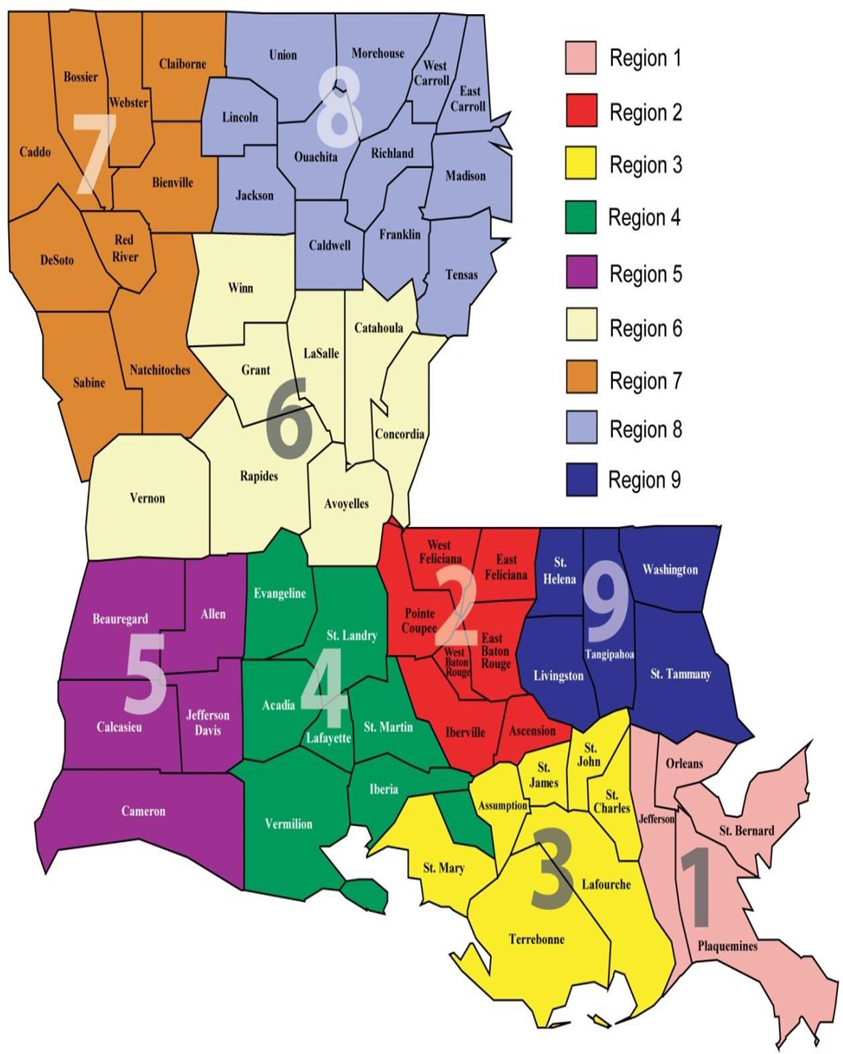 HIV Prevalence by Region
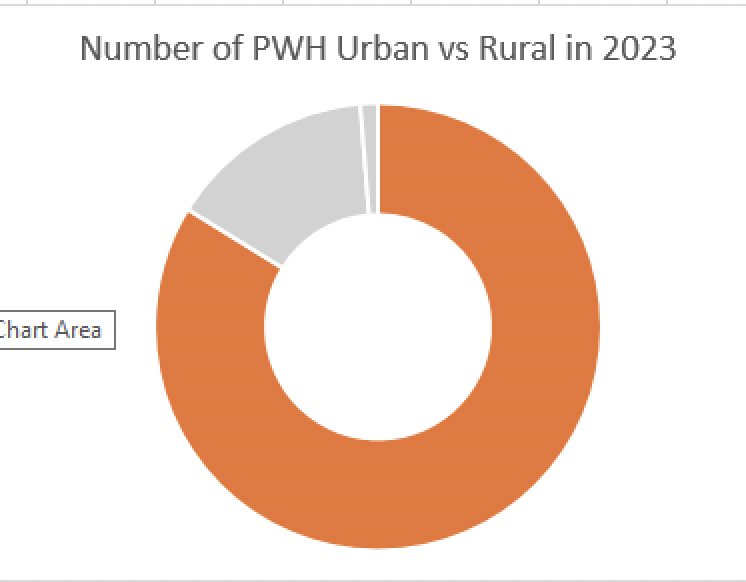 [Speaker Notes: This is the percentage of HIV prevalence by region from 2021-2023

You can see consistency in region 1 New Orleans being the leader of HIV prevalence and region 2 baton rouge following as close second 

Based off of the data in the chart it is not surprising that the majority of pwh are in urban areas which is shown in the chart in the bottom right where the orange is urban and grey is rural]
Compliance Distribution in US from 2017-20193
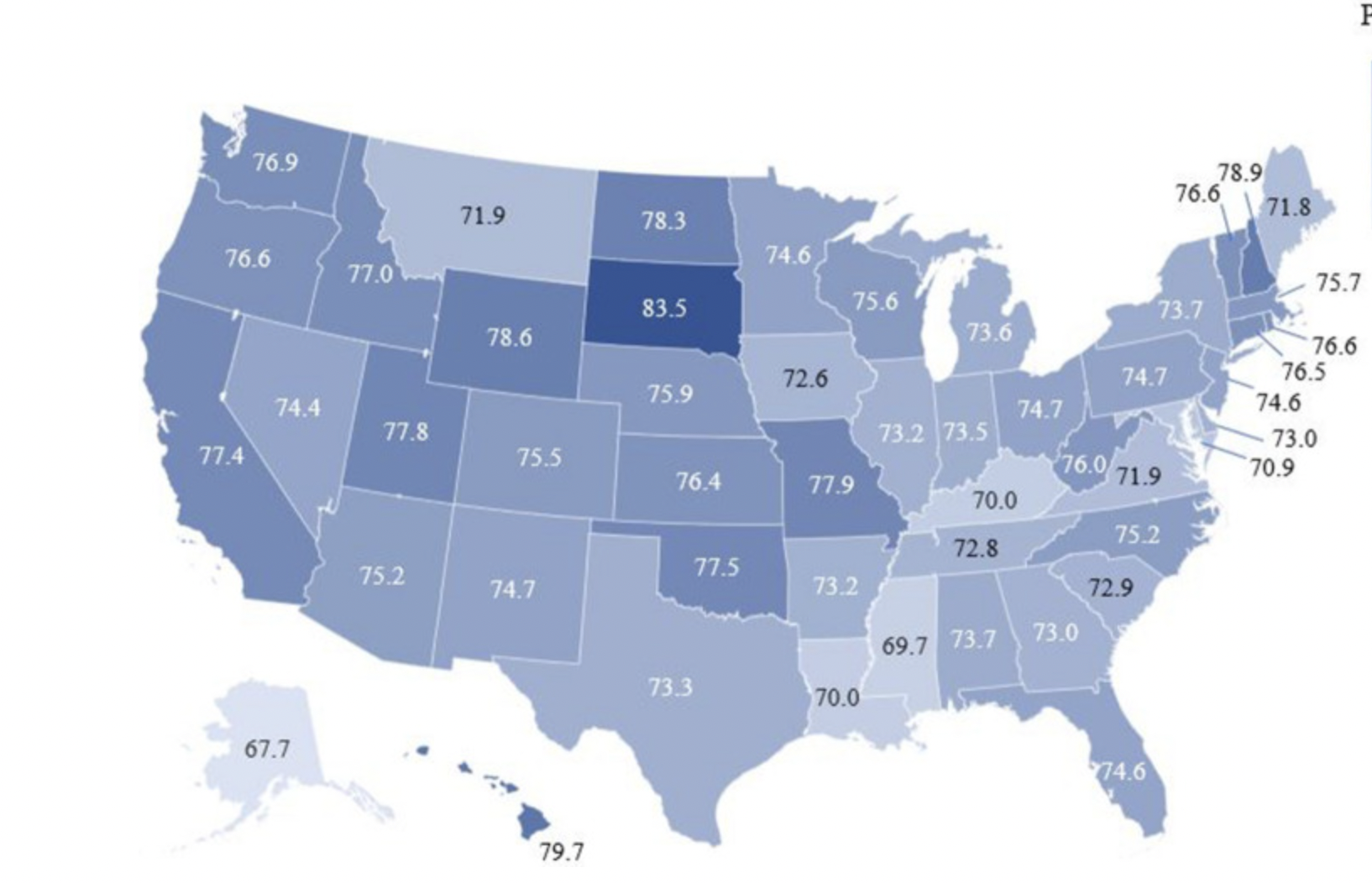 [Speaker Notes: I looked at retrospective observational study using the Symphony Health Solution Integrated Dataverse database. It looked atover 200,000 Patients ≥ 18 years of age who had a diagnosis of HIV-1 and were treated with ART from 2017-2019.

 It found that the national average for adherence was 74% with the south having the lowest at 73%. Louisiana in particular only had a compliance of 70%]
[Speaker Notes: This is a graphic representation of compliance data of PWH in LA from ACLA.

It shows in 2021 67% compliance, in 2022 64% compliance, and in 2023 67% compliance

Furthermore, these rate are even lower than what found in the previous national study from 2017-2019 indicating that the pandemic may have had an effect on compliance that has not yet recovered in 2023]
Number of Compliant vs Noncompliant PWH in 2021 (ACLA)
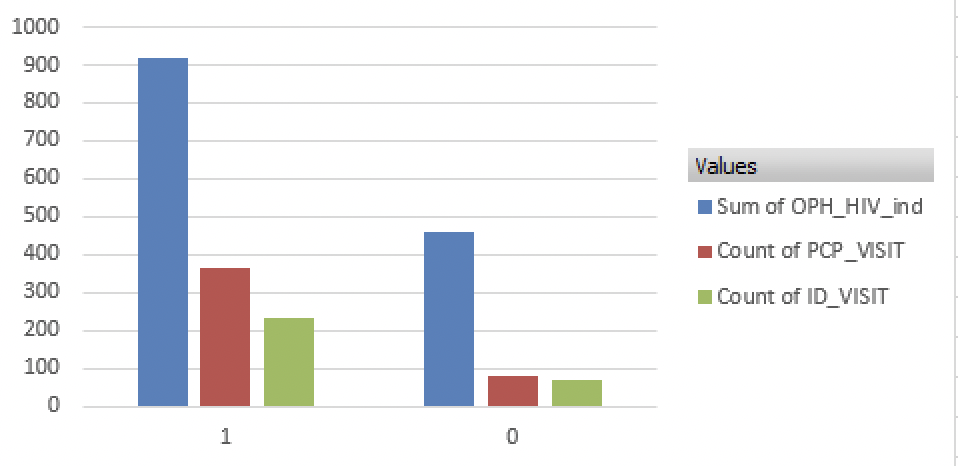 [Speaker Notes: This is showing number of compliant vs non compliants patients in 2021 in blue. compliant is labeled as 1 and noncompliant at 0. The red column is the number of patients that went to at least one PCP apt and the green is number of patients that attended at least one infectious disease apt. 

In 2021 during the pandemic we can see 33% of pwh in LA were non compliant. Additinoally noncompliant patients only attended an apt with a physician (either PCP or ID) 33% of the time whereas compliant patietns had a 65% chance of seeing either healthcare professional

Of note, if the patient saw a physician outside of network it would not be account for in this data which could introduce a small margin of error]
Number of Compliant vs Noncompliant PWH in 2022 (ACLA)
[Speaker Notes: In 2022 at the later part of the pandemic, the compliance worsened with 35.6% of non compliant PWH. 

We also continue a decrease in the number of PCP and ID visits for both compliant and noncompliant patients which is interesting as youd presume that towards the end of the pandemic patients would have better access to healthcare professional]
Number of Compliant vs Noncompliant PWH in 2023 (ACLA)
[Speaker Notes: In 2023 at the after the pandemic we see a noncompliance rate of 33.7% which is similar to the compliance in 2021 during the pandemic. This is a compliance rate of about 66%.

We continue to see the trend of non compliant patients infrequently going to physicians with only 23% attending apts]
Summary
[Speaker Notes: In summary 
-Region 1 (New Orleans) has the highest prevalence of HIV cases in the state

-The data from ACLA of PWH on Medicaid shows that during and after the pandemic from the years of 2021-2023 the compliance rate was between 64-66% which was lower than the prepandemic rate 

Noncompliant patients were far less likely to attend appointments with PCP and/or ID than compliant]
What are Current Strategies LA is using to Prevent and Treat HIV?
ACLA Strategies:
CM outreach, offer education, PCP referral
HIV screening for pregnant women
Transportation to appointments
Care coordination for at risk members
Care card incentives
[Speaker Notes: What are Current Strategies LA is using to Prevent and Treat HIV?

ACLA Strategies:
CM outreach, offer education, PCP referral
HIV screening for pregnant women
Transportation to appointments
Care coordination for at risk members
Care card incentives]
What are other states doing?
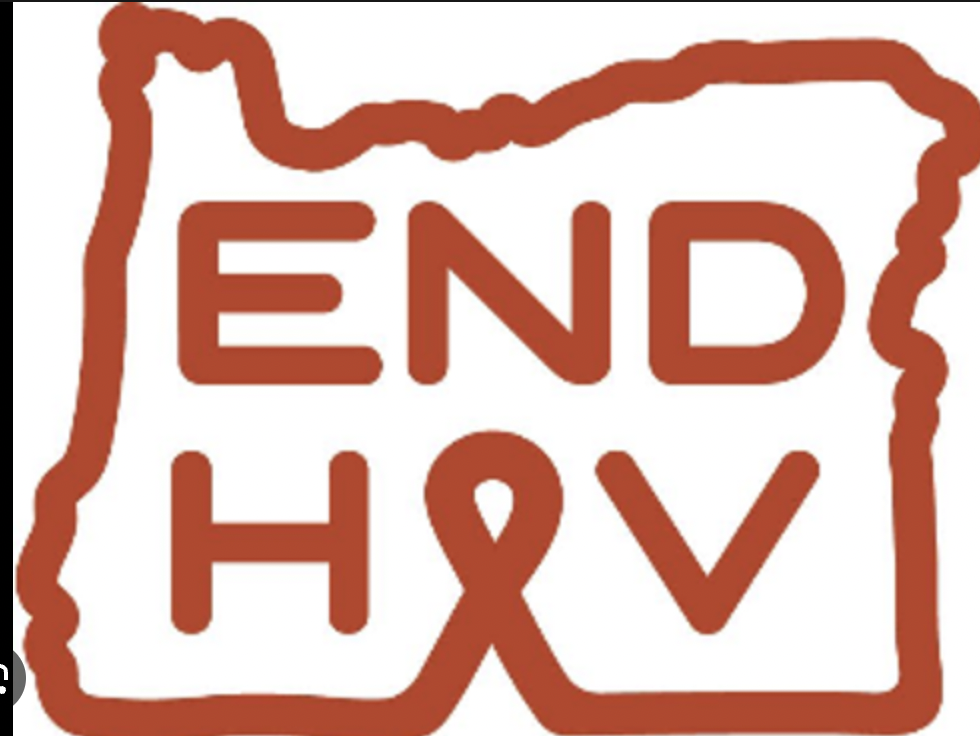 In 2016 Oregon launched End HIV Oregon to offer support for early detection, prevention, and treatment.
Easy access to free local testing
CAREAssist
Oregon Health Plan
Healthier Oregon
[Speaker Notes: What are other states doing?

Oregons HIV prevalence is 205 per 100,000 where as LA is 559 per 100,000

In 2016 Oregon launched End HIV Oregon to offer support for early detection, prevention, and treatment.
It offers all of this information on a user friendly website as well as Instagram 

It offers info on locations to get free testing 

Oregon’s AIDS Drug Assistance Program, called CAREAssist, provides financial help for people living with HIV by paying for medications and insurance co-pays. As well as additional support from case managers 

The Oregon Health Plan (OHP) covers PrEP and all services related to PrEP at no cost for people who are eligible. Healthier Oregon, a program created by an Oregon law passed in November 2021, expands health coverage through OHP to adults who are eligible]
Recommendation
Screen for HIV in people age 15-65; pregnant individuals
USPSTF Grade A
Prescribe Pre-exposure Prophylaxis (PrEP) for those at high risk for acquiring HIV
USPSTF Grade A
Behavior Counselling for sexually active individuals
USPSTF Grade B
User friendly website similar to End HIV Oregon with amply healthcare information and resources.
Future analysis of Prep utilization in LA broken down by demographics
[Speaker Notes: Recommendations going forward

Screen for HIV in people age 15-65; pregnant individuals
USPSTF Grade A
Prescribe Pre-exposure Prophylaxis (PrEP) for those at high risk for acquiring HIV
USPSTF Grade A
Behaviour Counselling for sexually active individuals
USPSTF Grade B
	I think this is particularly difficult in the South were we have the lowest rates of sexual education 
User friendly website similar to End HIV Oregon with amply healthcare information and resources.

Future analysis of Prep utilization in LA broken down by demographics]
References
1. Louisiana-HIV-STD-Update_2017_2019.pdf [Internet]. [cited 2024 Feb 27]. Available 	from: https://ldh.la.gov/assets/oph/HIVSTD/STDHIV_FactSheets/Louisiana-HIV-	STD-Update_2017_2019.pdf
2. https://worldpopulationreview.com/state-rankings/hiv-statistics-by-state
3. McComsey GA, Lingohr-Smith M, Rogers R, Lin J, Donga P. Real-World 	Adherence to Antiretroviral Therapy Among HIV-1 Patients Across the 	United States. Adv Ther. 2021 Sep;38(9):4961-4974.
4. https://www.endhivoregon.org/